Figure 4. Interaction plot showing the differences in reaction time, as a function of attended hemifield and picture ...
Cereb Cortex, Volume 15, Issue 8, August 2005, Pages 1187–1197, https://doi.org/10.1093/cercor/bhi001
The content of this slide may be subject to copyright: please see the slide notes for details.
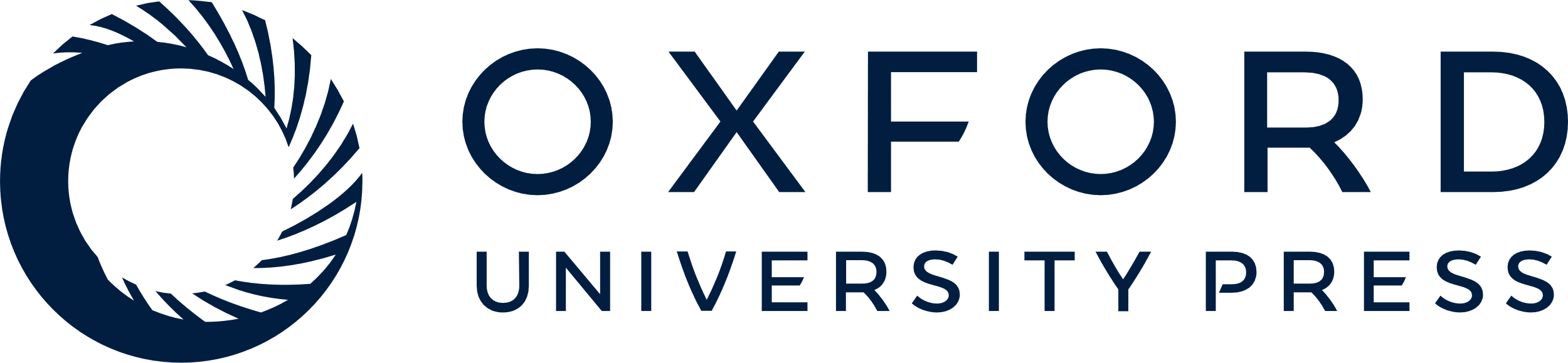 [Speaker Notes: Figure 4. Interaction plot showing the differences in reaction time, as a function of attended hemifield and picture content. Delayed responding was observed when unpleasant pictures were to be attended in the left visual field, independent of content in the non-attended hemifield. Bars indicate the standard error of the mean.


Unless provided in the caption above, the following copyright applies to the content of this slide: © Oxford University Press 2005; all rights reserved]